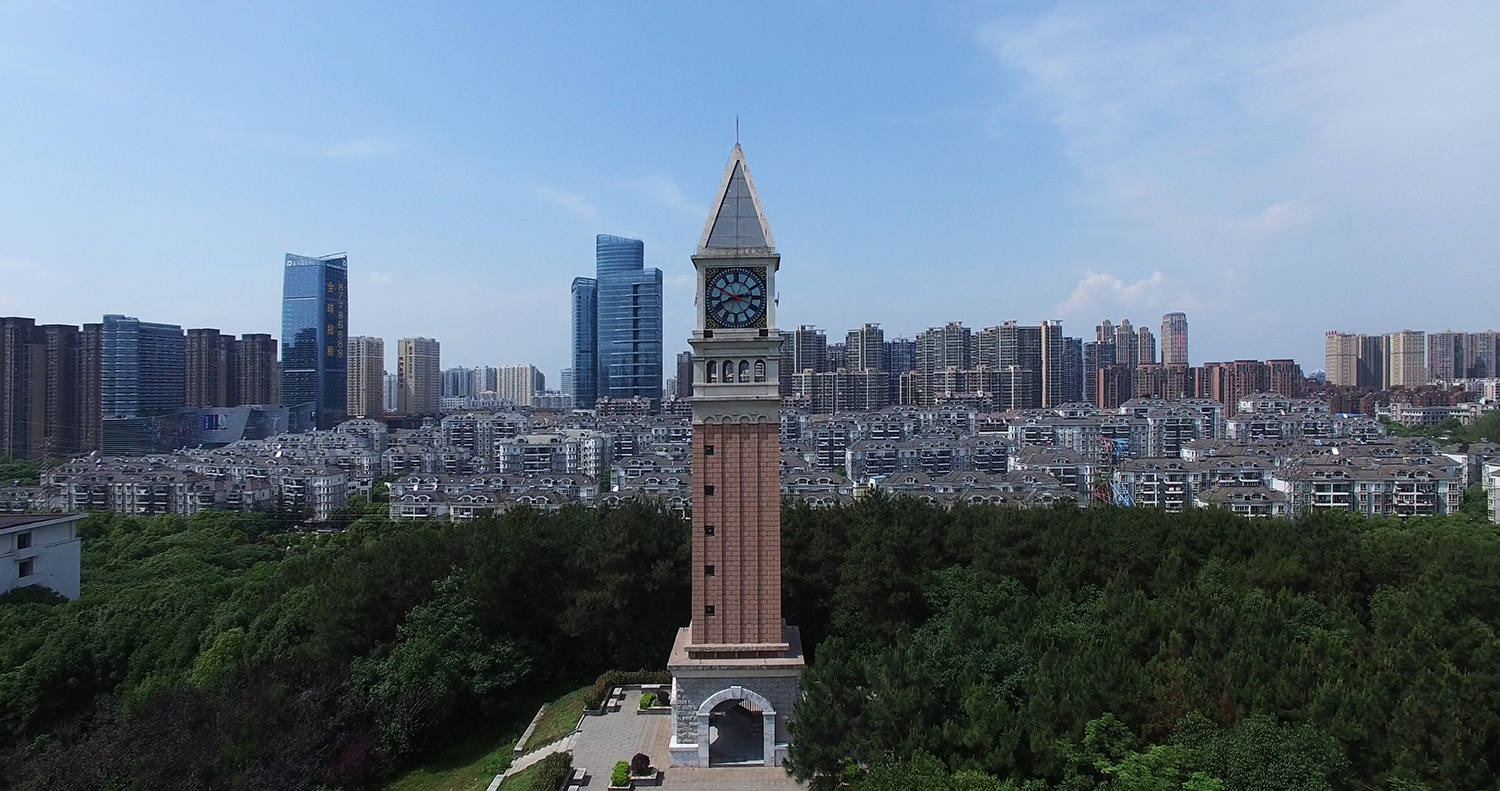 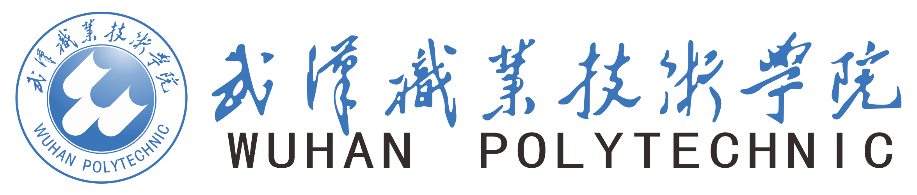 简约工作汇报
汇报人
Contents
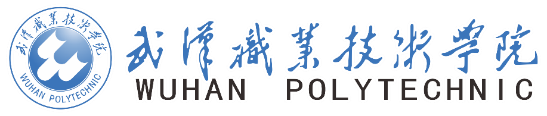 01.输入标题
02.输入标题
03.输入标题
04.输入标题
05.输入标题
Supporting 输入标题.

……
Supporting 输入标题.

……
Supporting 输入标题.

……
Supporting 输入标题.

……
Supporting 输入标题.

……
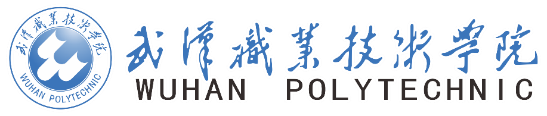 点击输入您的标题
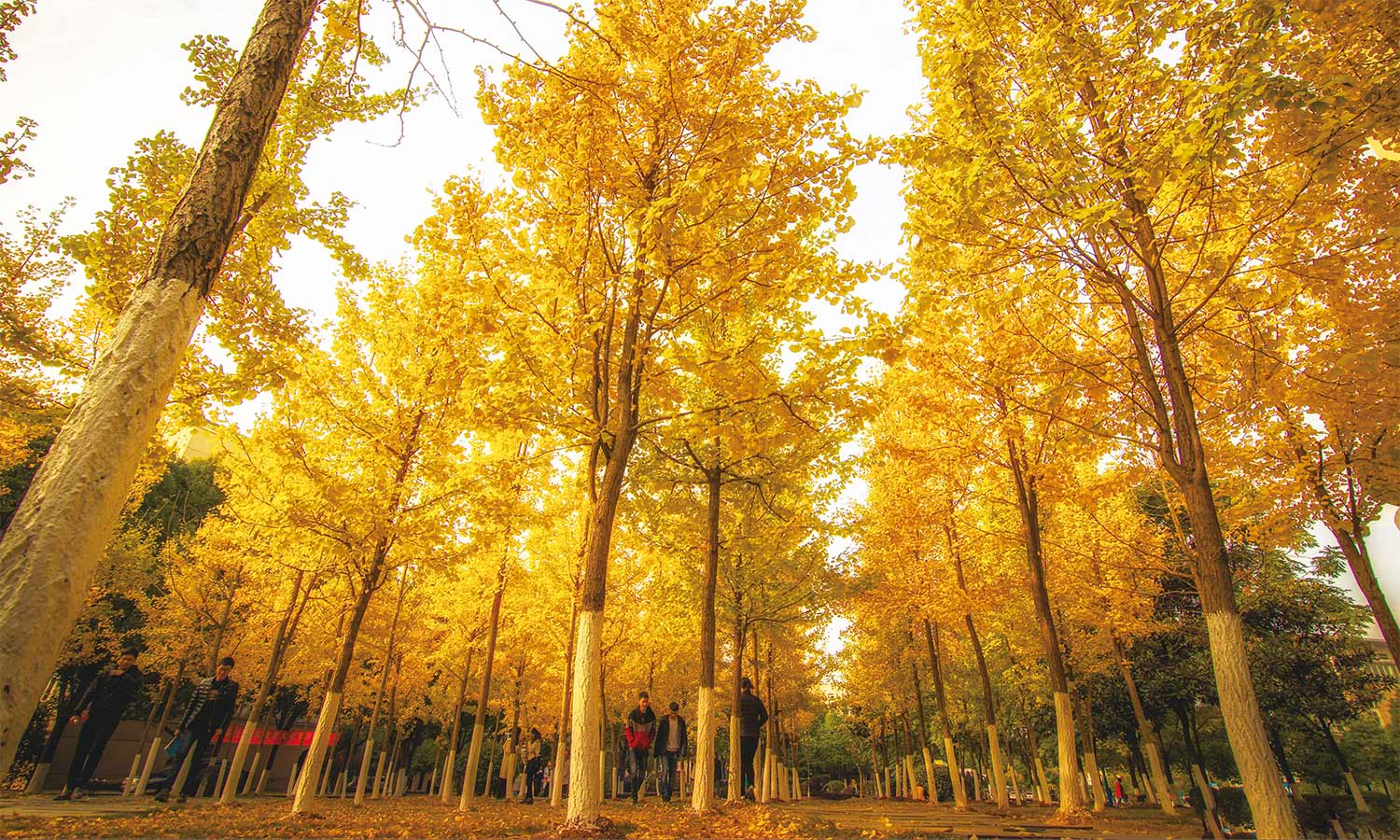 ADD YOUR 
TITLE HERE
第一章节
点击输入您的文字内容，点击输入您的文字内容，点击输入您的文字内容，点击输入您的文字内容
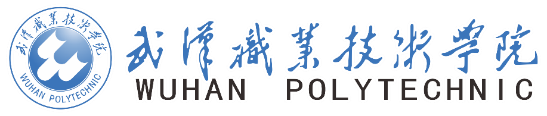 点击输入您的标题
Keyword
Keyword
Keyword
Keyword
输入标题
输入标题
输入标题
输入标题
点击点击输入您的文字内容点击点击输入您的文字内容点击点击输入您的文字内容点击点击输入您的文字内容点击点击输入您的文字内容
点击点击输入您的文字内容点击点击输入您的文字内容点击点击输入您的文字内容点击点击输入您的文字内容点击点击输入您的文字内容
点击点击输入您的文字内容点击点击输入您的文字内容点击点击输入您的文字内容点击点击输入您的文字内容点击点击输入您的文字内容
点击点击输入您的文字内容点击点击输入您的文字内容点击点击输入您的文字内容点击点击输入您的文字内容点击点击输入您的文字内容点击点击输入您的文字内容
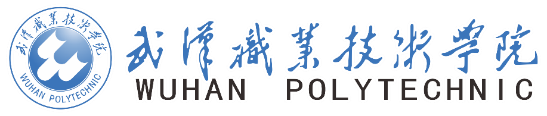 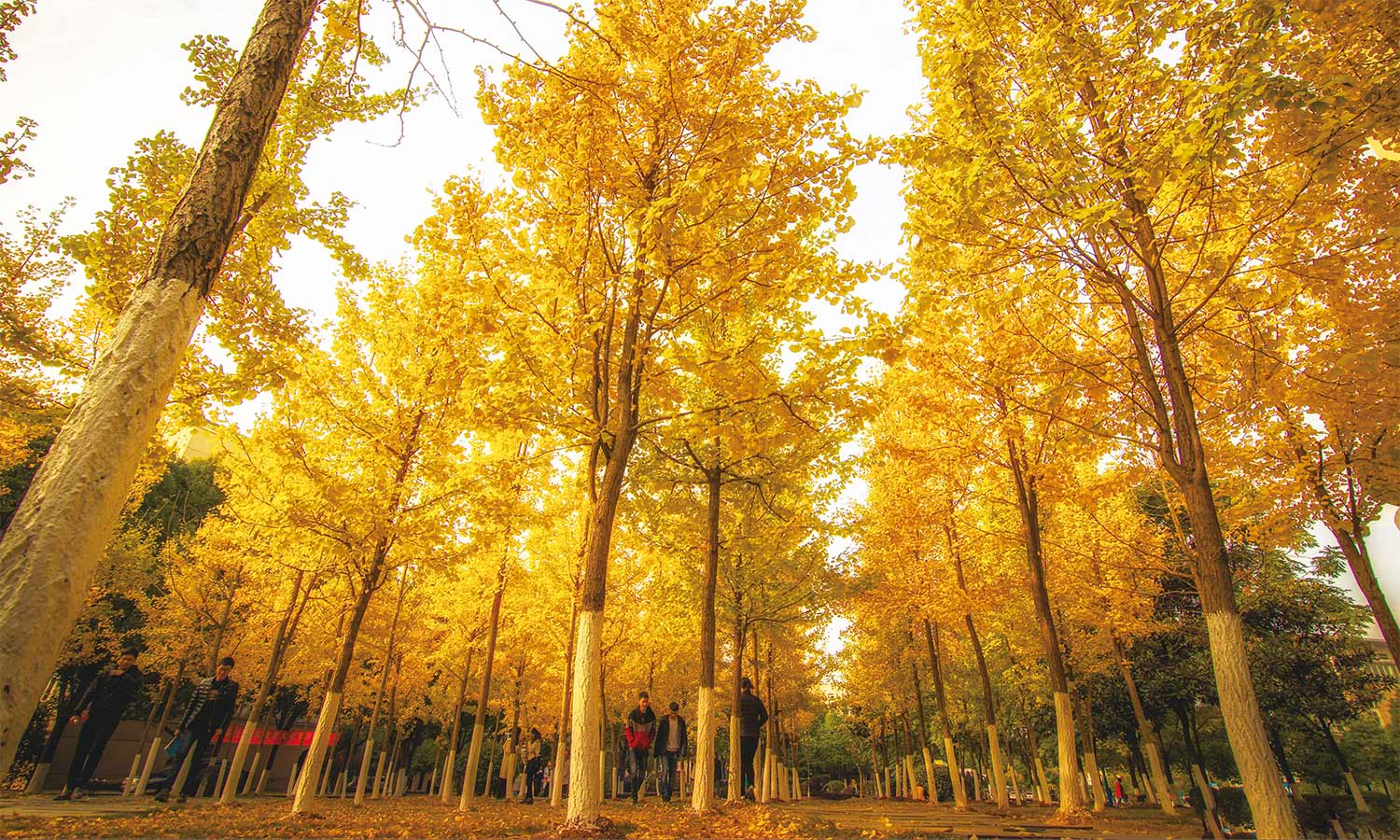 ADD YOUR 
TITLE HERE
第二章节
点击输入您的文字内容，点击输入您的文字内容，点击输入您的文字内容，点击输入您的文字内容
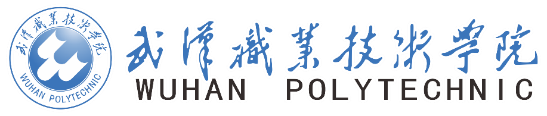 点击输入您的标题
输入标题
输入标题
输入标题
输入标题
点击点击输入您的文字内容点击点击输入您的文字内容点击点击输入您的文字内容
点击点击输入您的文字内容点击点击输入您的文字内容点击点击输入您的文字内容
点击点击输入您的文字内容点击点击输入您的文字内容点击点击输入您的文字内容
点击点击输入您的文字内容点击点击输入您的文字内容点击点击输入您的文字内容
Text
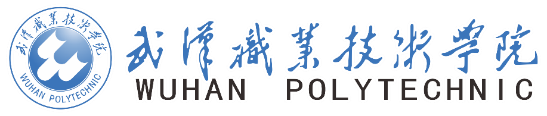 点击输入您的标题
输入标题
点击点击输入您的文字内容点击点击输入您的文字内容点击点击输入您的文字内容点击点击输入您的文字内容点击点击输入您的文字内容点击点击输入您的文字内容
1
3
4
输入标题
2
输入标题
输入标题
输入标题
点击点击输入您的文字内容点击点击输入您的文字内容点击点击输入您的文字内容点击点击输入您的文字内容点击点击输入您的文字内容
点击点击输入您的文字内容点击点击输入您的文字内容点击点击输入您的文字内容点击点击输入您的文字内容点击点击输入您的文字内容
点击点击输入您的文字内容点击点击输入您的文字内容点击点击输入您的文字内容点击点击输入您的文字内容
点击点击输入您的文字内容点击点击输入您的文字内容点击点击输入您的文字内容点击点击输入您的文字内容点击点击输入您的文字内容点击点击输入您的文字内容
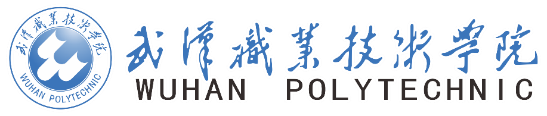 点击输入您的标题
01.输入标题
02.输入标题
03.输入标题
点击点击输入您的文字内容点击点击输入您的文字内容点击点击输入您的文字内容点击点击输入您的文字内容
点击点击输入您的文字内容点击点击输入您的文字内容点击点击输入您的文字内容点击点击输入您的文字内容
点击点击输入您的文字内容点击点击输入您的文字内容点击点击输入您的文字内容点击点击输入您的文字内容
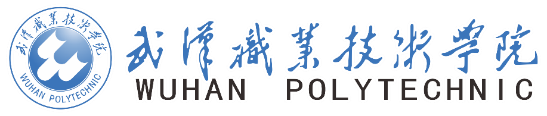 点击输入您的标题
S
W
O
T
输入标题
输入标题
输入标题
输入标题
点击点击输入您的文字内容点击点击输入您的文字内容点击点击输入您的文字内容点击点击输入您的文字内容点击点击输入您的文字内容
点击点击输入您的文字内容点击点击输入您的文字内容点击点击输入您的文字内容点击点击输入您的文字内容
点击点击输入您的文字内容点击点击输入您的文字内容点击点击输入您的文字内容点击点击输入您的文字内容
点击点击输入您的文字内容点击点击输入您的文字内容点击点击输入您的文字内容点击点击输入您的文字内容
点击点击输入您的文字内容点击点击输入您的文字内容点击点击输入您的文字内容点击点击输入您的文字内容点击点击输入您的文字内容
点击点击输入您的文字内容点击点击输入您的文字内容点击点击输入您的文字内容点击点击输入您的文字内容点击点击输入您的文字内容
2021.12
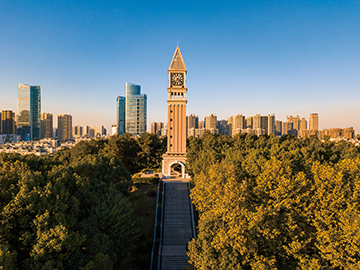 谢谢
点击点击输入您的文字内容点击点击输入您的文字内容点击点击输入您的文字内容点击点击输入您的文字内容